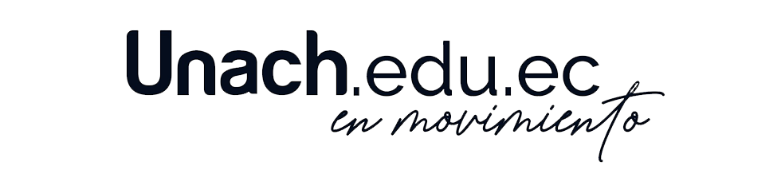 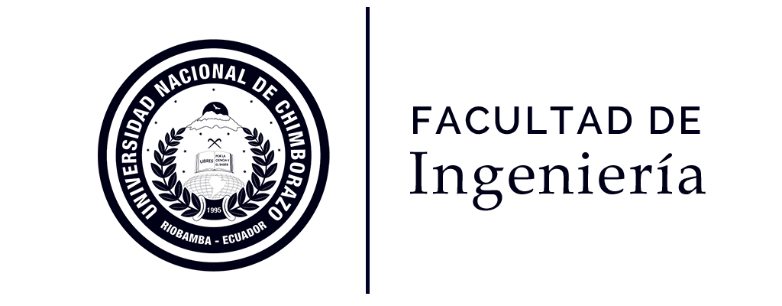 TRATAMIENTO DE LA CUENTA MERCADERIAS
Revisado por:  Ing. MBA. Magdala Lema Espinoza
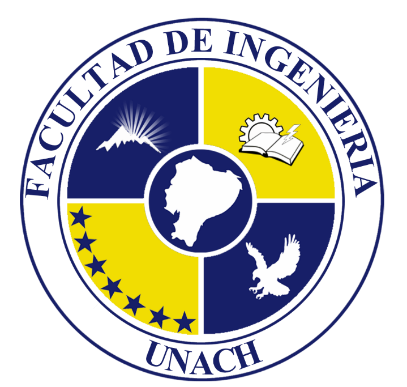 LA CUENTA MERCADRIAS
VALORACION DE INVENTARIOS
METODOS DE VALORACION DE INVENTARIOS
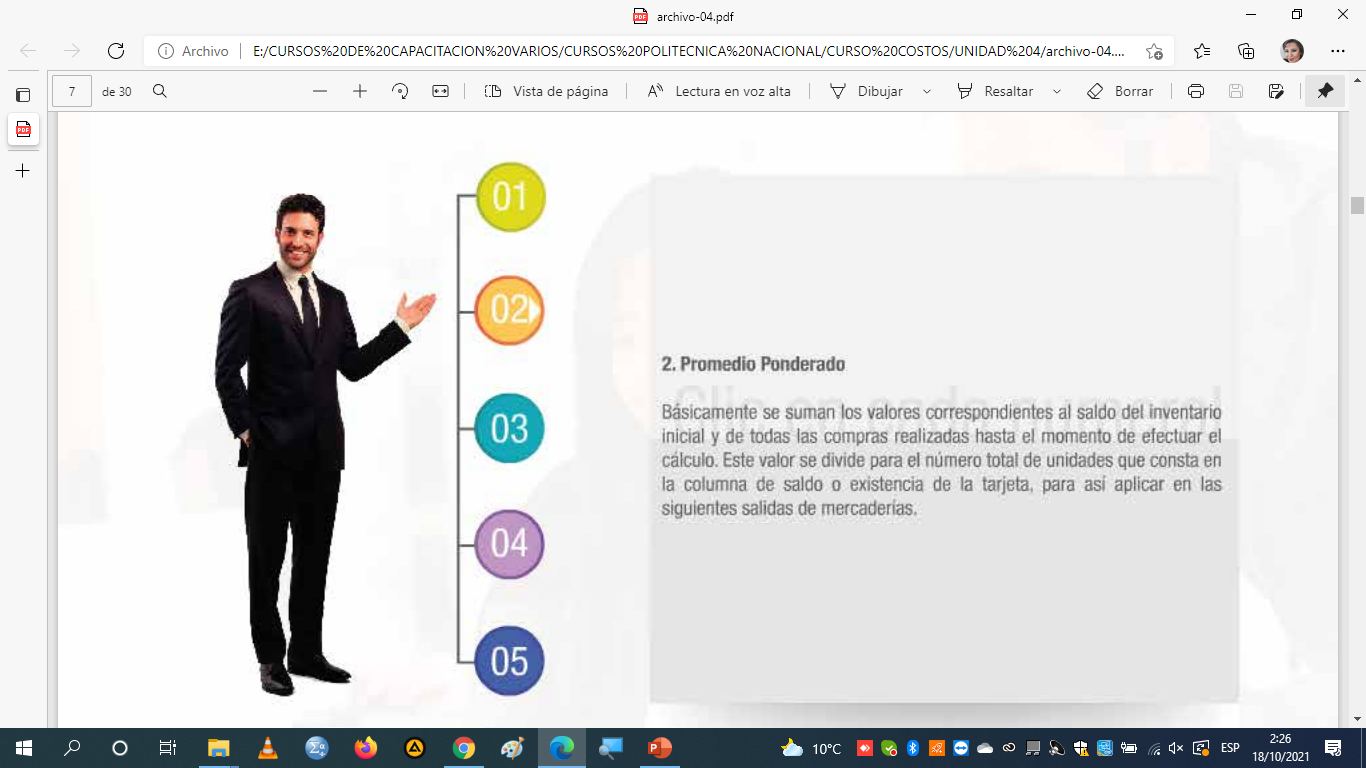 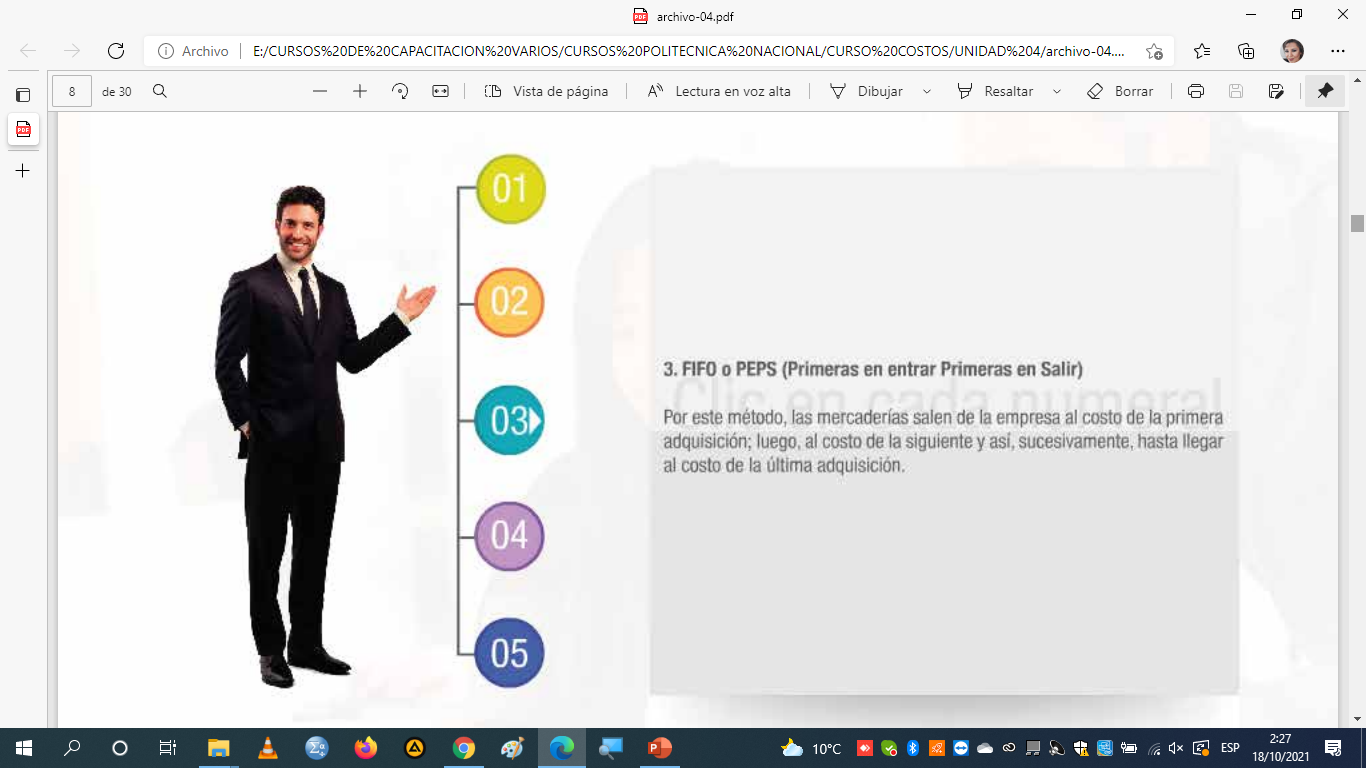 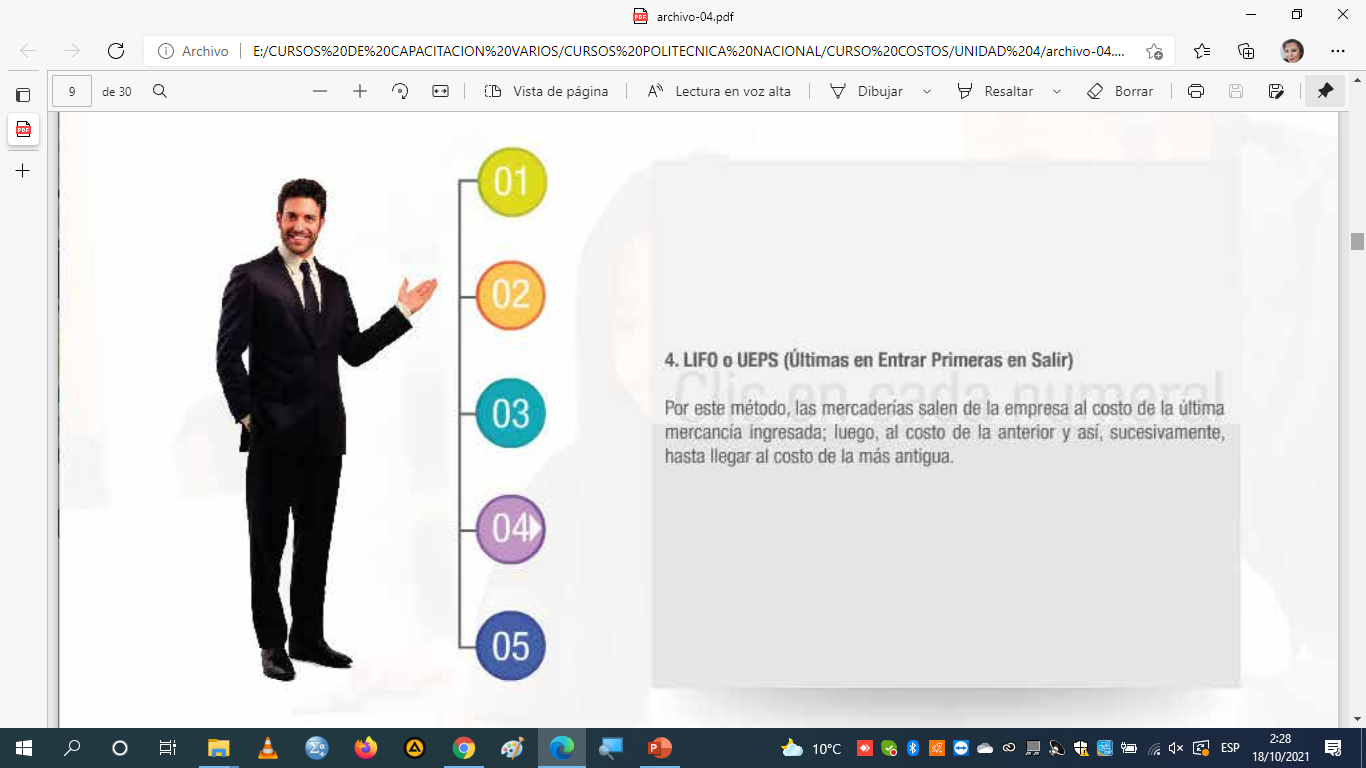 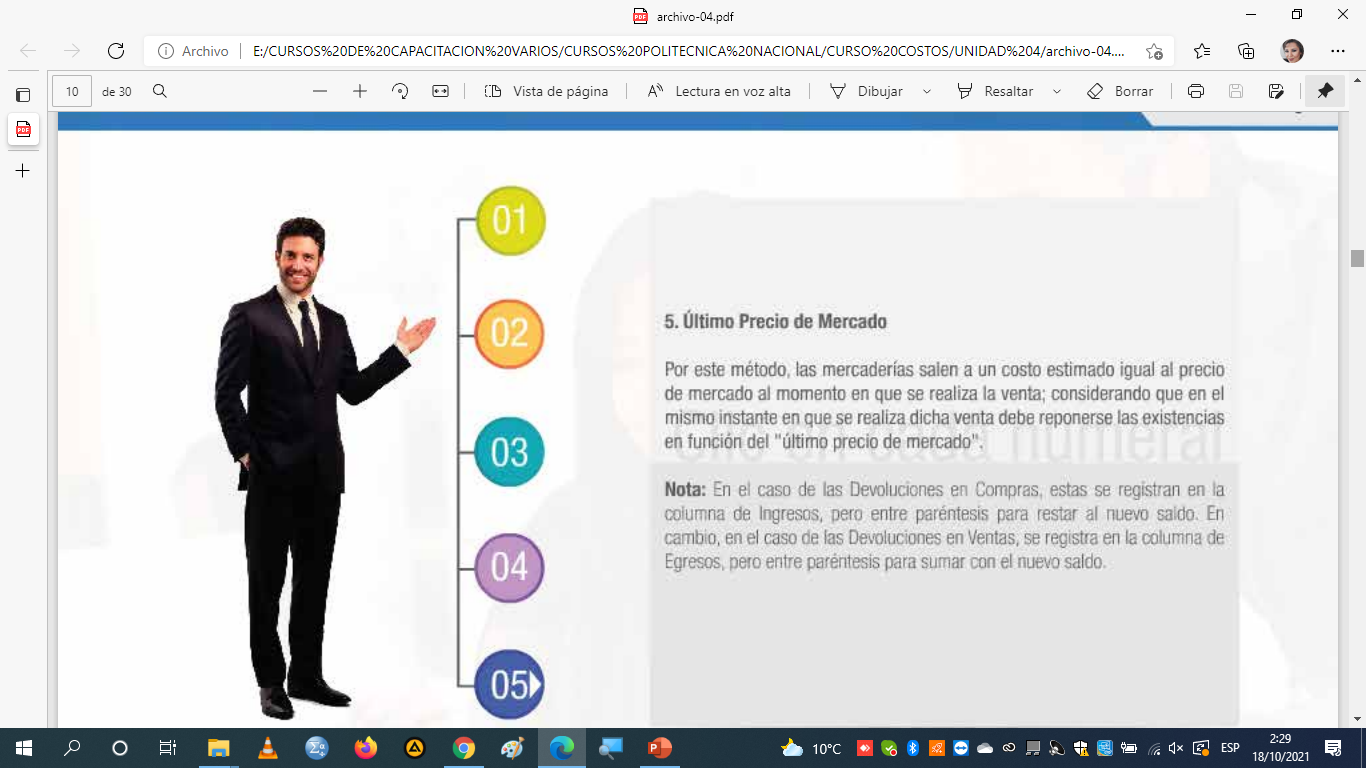 EJERCICIO DE APLICACION
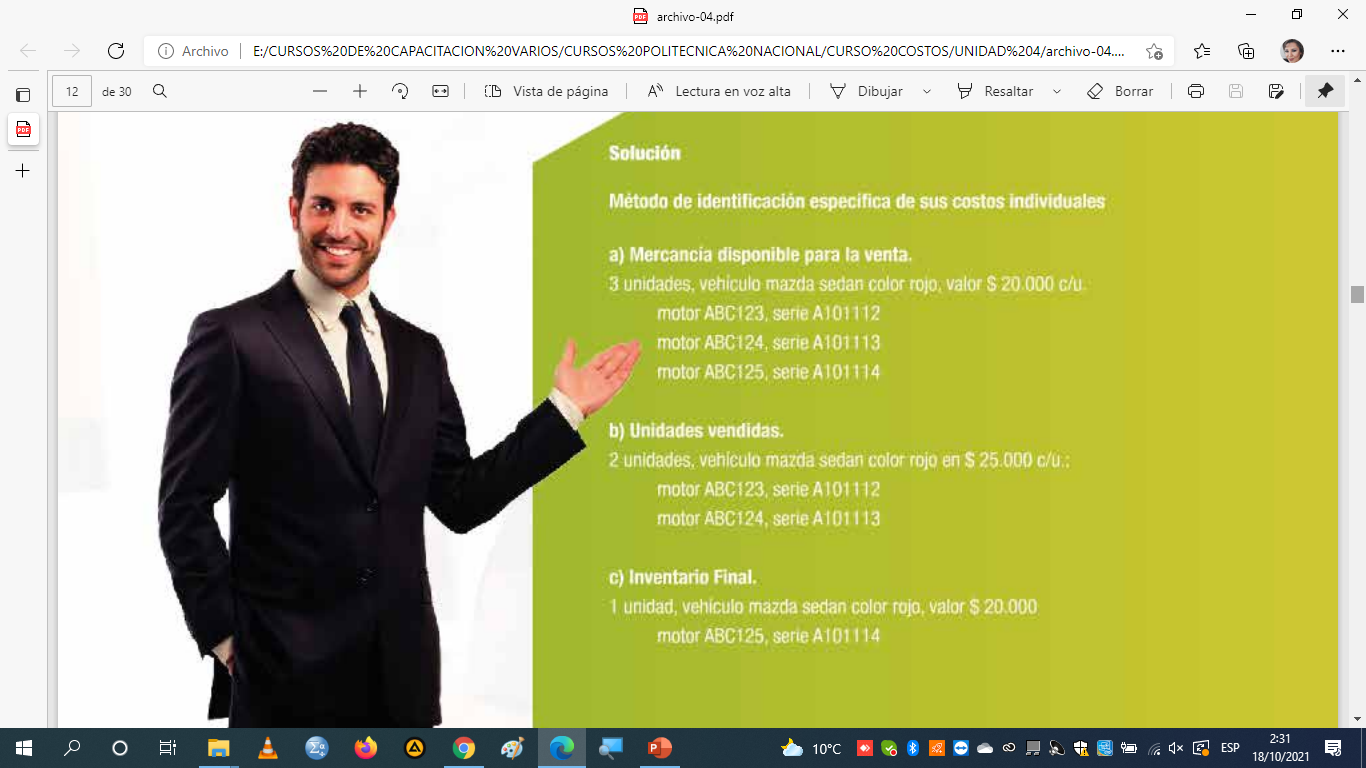 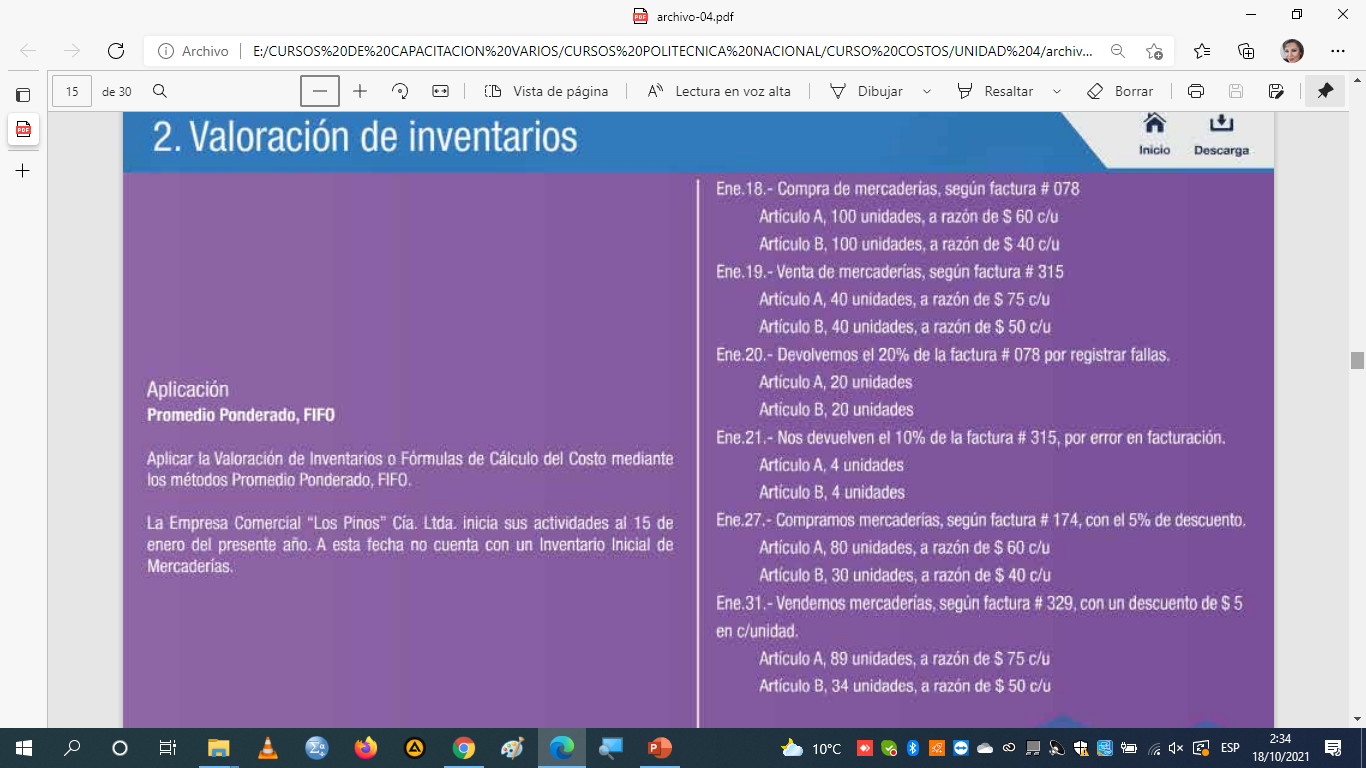 SISTEMA DE INVENTARIO PERIODICO O DE CUENTA MULTIPLE
CUENTAS SECUNDARIAS
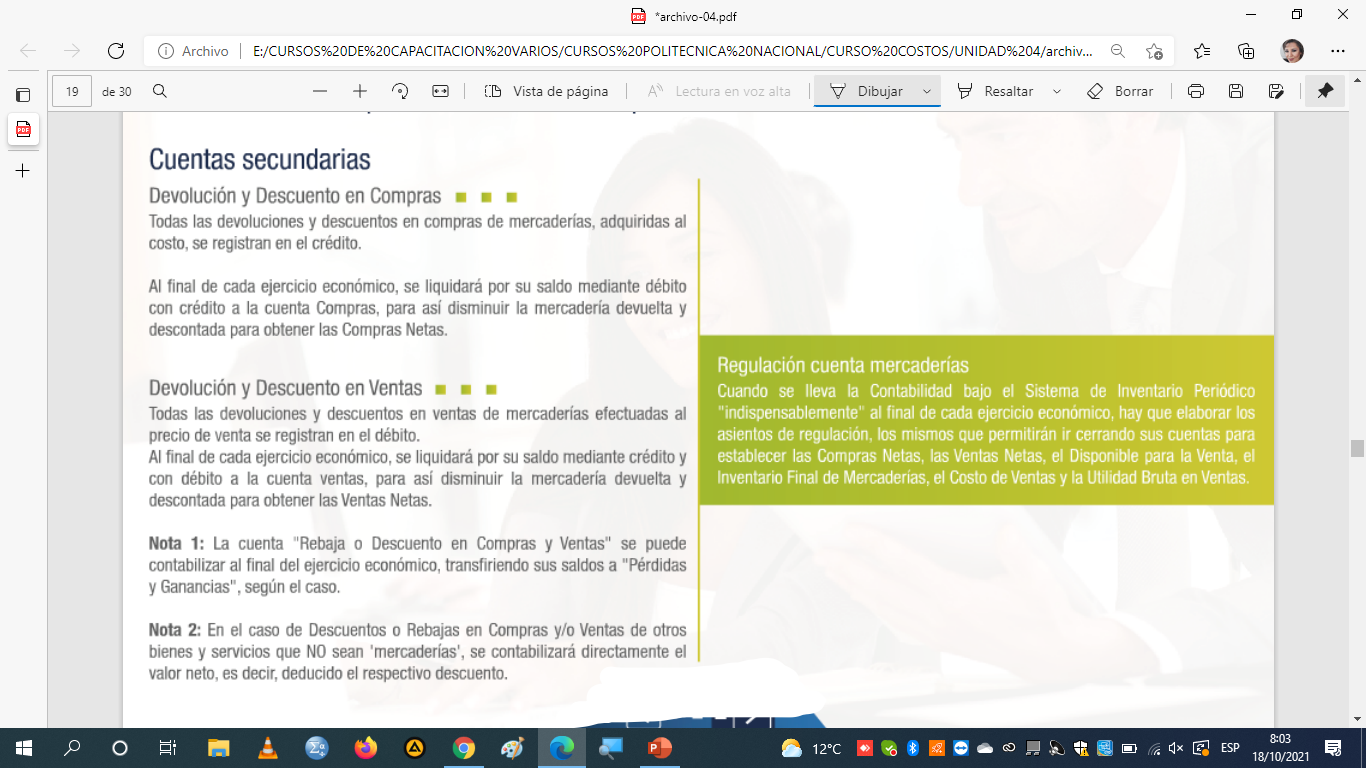 ASIENTOS DE REGULACION
EJERCICIO DE APLICACION
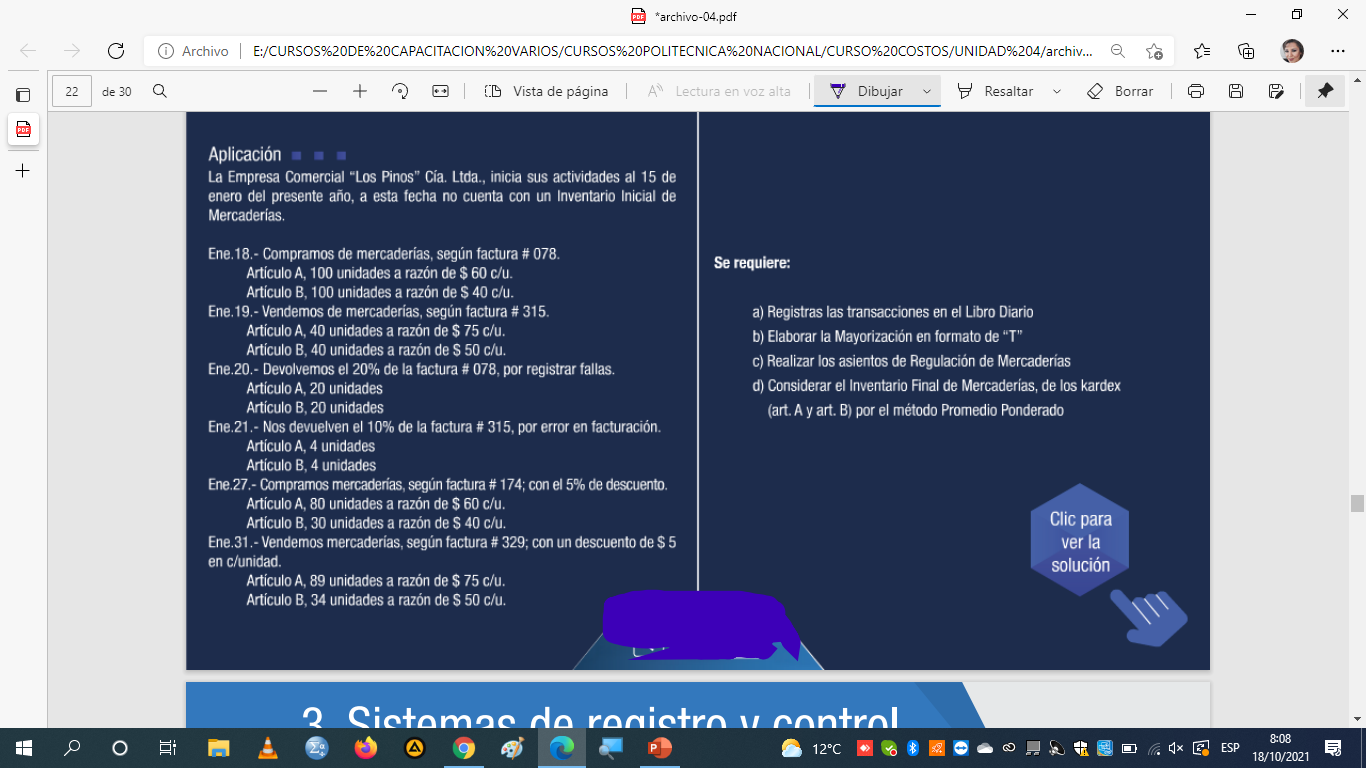 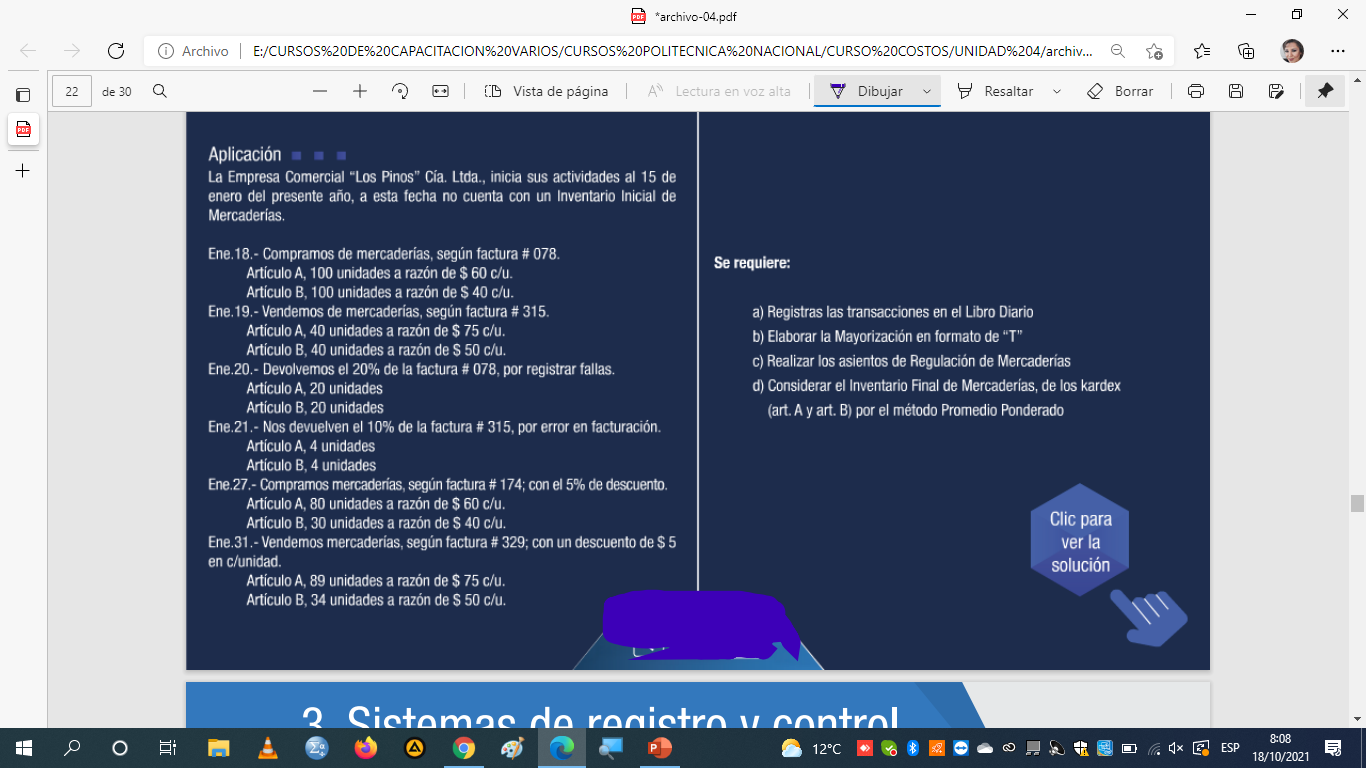 SISTEMA DE INVENTARIO PERMANENTE O PERPETUO
CUENTAS PRINCIPALES
REGISTRO CONTABLE
EJERCICIO DE APLICACION